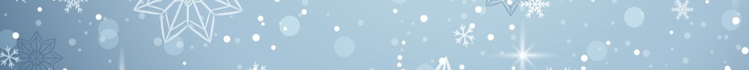 Српски језик - 2. разредПричање по низу слика - писмена вјежба
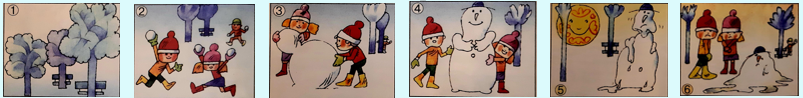 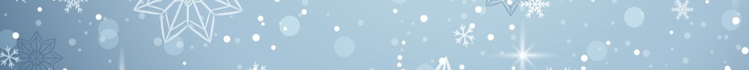 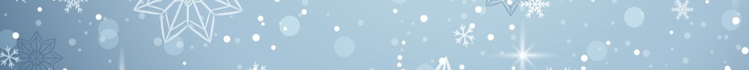 На претходном часу сте, посматрајући слике, смислили причу.
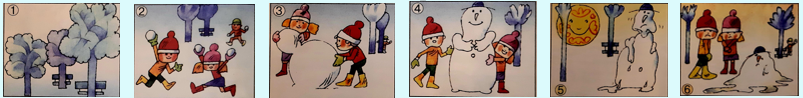 Данашњи задатак је да ту причу и напишете.
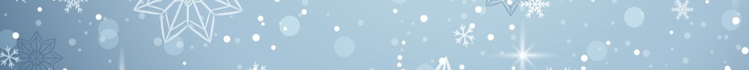 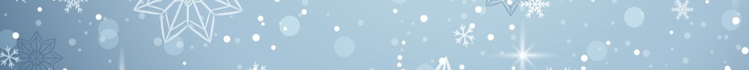 При писању састава, који се у школи назива писмена вјежба,
могу вам помоћи сљедећа упутства:

Дај наслов свом саставу.
Састав који пишеш треба да има почетак, средину и крај.
Унеси осјећања у свој рад (тугу, радост, љутњу, узбуђење, изненађење).
На крају реченице напиши тачку, упитник или узвичник.
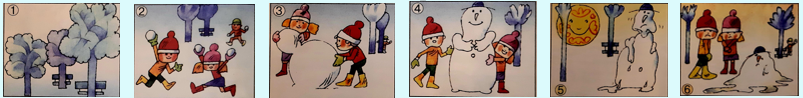 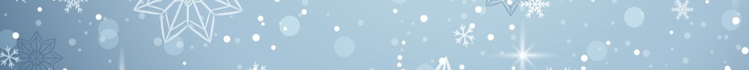 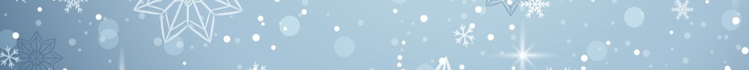 Почни сваку реченицу великим словом. 
Имена мјеста и људи такође пиши великим почетним словом.
Реченице не почињи на исти начин (сјети се ријечи са сличним значењем). 
Пиши јасно, читко и уредно.
Прочитај свој рад и исправи грешке које запазиш.
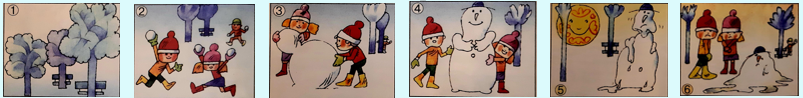 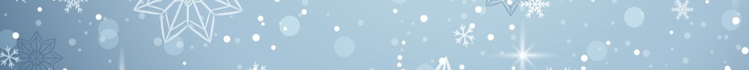 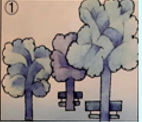 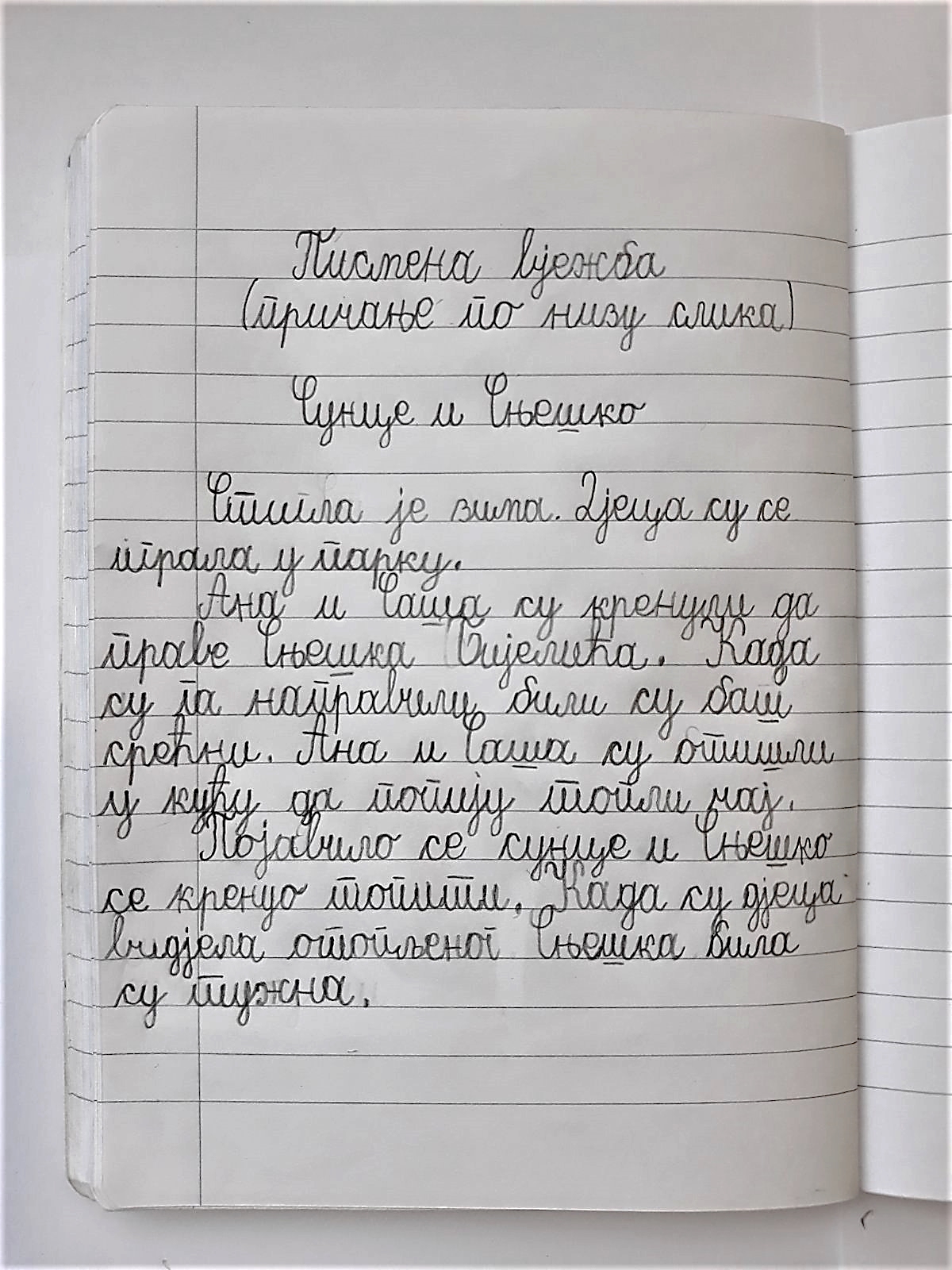 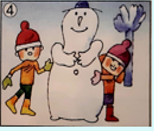 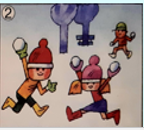 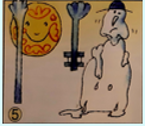 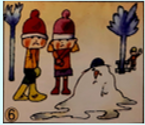 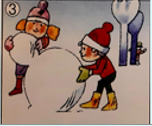